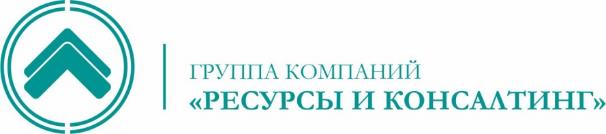 Показатели экономической ценности биоразнообразия в стратегическом планировании и развитии бизнеса
Фоменко Георгий Анатольевич, д.г.н.
Фоменко Марина Александровна, к.г.н.
Методология - Центральная основа системы эколого-экономического учета (СЭЭУ)
имеет статус международного стандарта;
реализуется в Российской Федерации в системе Росстата, Минприроды России, Минсельхоза России, Росреестра (в соответствии с полномочиями);
соответствует Российским стандартам оценочной деятельности;
основана на использовании доходных методов
2
Природа
Экономика
Описание экосистем
Физический учет
Описание
Принципы
Денежный учет запасов и потоков
в
запасов и потоков
взаимодействия
построения
использования природных ресурсов
использования
территориальном
природных систем и
природных ресурсов
аспекте
экономики территории
Информация о
Информация о
водных ресурсах
Данные
лесных ресурсах
Данные
(ведомственная и
лесопользователей
(ведомственная и
водопользователей
статистическая)
статистическая)
Сводный анализ поли-
тики в природно-
ресурсном комплексе
:
Матрица комплексного
Матрица комплексного учета
-
на федеральном
уровне;
учета и оценки
и оценки
Формы
-
в субъектах
федерации;
в физических показателях
построения
- на муниципальном
уровне
в денежных показателях
Данные
финансовых
Данные пользо-
Информация о
Информация о дру-
территори-
вателей других
Данные недро-
водных ресурсах
гих природныхресурсах
альных органов
видов природных
пользователей
(ведомственная и
(ведомственная и
(по использова-
ресурсов
статистическая)
статистическая)
нию природных
ресурсов)
Взаимосвязь учета природных и экономических систем
3
Нормативно-правовая база учета и экономической оценки биоразнообразия и экосистемных услуг
Центральная основа Системы природно-экономического учета, 2012 г.; Система природно-экономического учета водных ресурсов 2012 г.; System of Environmental-Economic Accounting 2012. Experimental Ecosystem Accounting. – 2014. 
Распоряжение Правительства РФ от 12.10.2012 г. № 1911-р «О внесении изменений в Федеральный план статистических работ», включая физический учет и экономическую оценку запасов и потоков использования некультивируемых биологических ресурсов. 
План мероприятий по реализации работ, предусмотренных распоряжением Правительства РФ от 12.10.2012 г. № 1911-р, в части стоимостной оценки природных ресурсов и расчетов ресурсной продуктивности (приказ Росстата от 08.07.2013 г. №274).
4
Наиболее значимые проекты по показателям СПЭУ  (опыт Института «Кадастр»)
5
1. Экономическая ценность биоразнообразия (на примере федеральных ООПТ Российской Федерации)
Соотношение затрат по сохранению биоразнообразия и выгод конкретных получателей доходов от потребления природных ресурсов и экосистемных услуг территории НП «Плещеево озеро» по состоянию на 2004 год
Изменение структуры экономической ценности ООПТ федерального значения
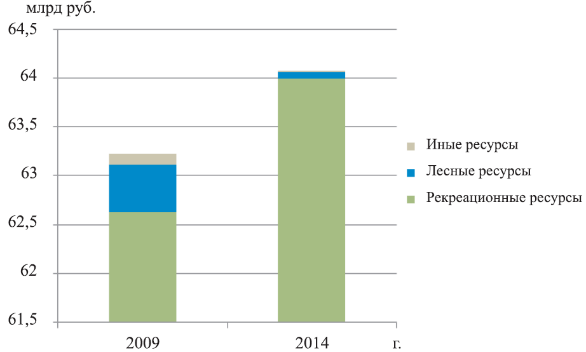 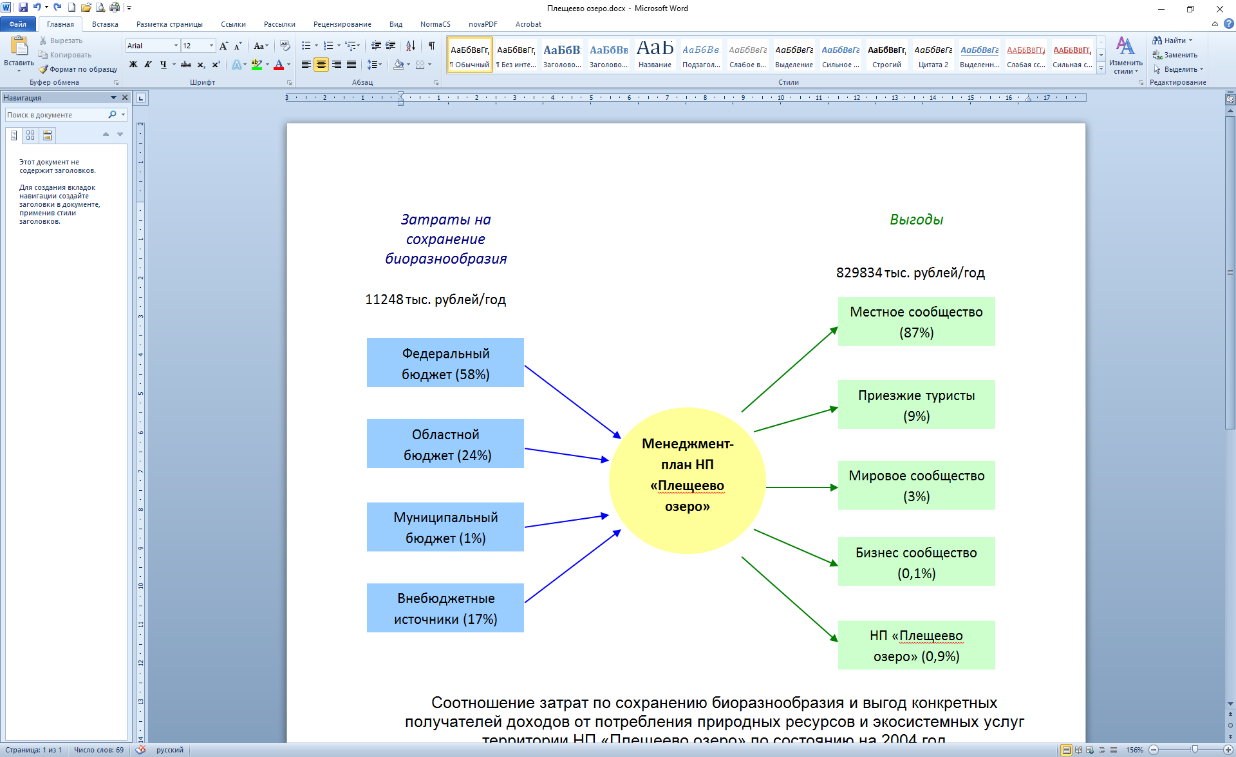 2015 г.
2010 г.
Распределение экономической ценности и  экосистемных услуг ООПТ федерального значения
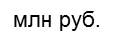 Источники: Фоменко Г.А., Фоменко М.А. Экономический транзит и охрана природы: социокультурные аспекты. – Ярославль: Научно-исследовательский проектный институт «Кадастр», 2016. – 313 с.
Источник - Фоменко Г.А. и др. Экономический механизм сохранения биоразнообразия в деятельности национального парка «Плещеево озеро» / Фоменко Г.А., Фоменко М.А., Михайлова А.В. -  Ярославль: НПП «Кадастр», 2006.
6
Сопоставление российских ООПТ федерального значения с зарубежными ООПТ по показателям экономической ценности экосистемных услуг
Источники: отчеты о НИР «Разработать проект ведомственной целевой программы «Организация и функционирование особо охраняемых природных территорий федерального значения», 2010; «Разработка научно обоснованных предложений по развитию познавательного туризма на особо охраняемых природных территориях федерального значения», 2015.
7
2. Удельная экономическая ценность экосистемных услуг Ярославской области
Обеспечивающие экосистемные услуги
Карта Ярославской области
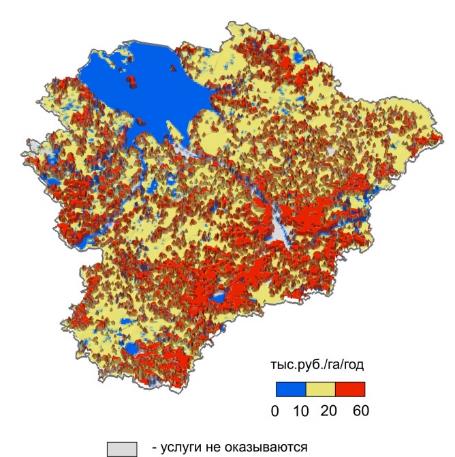 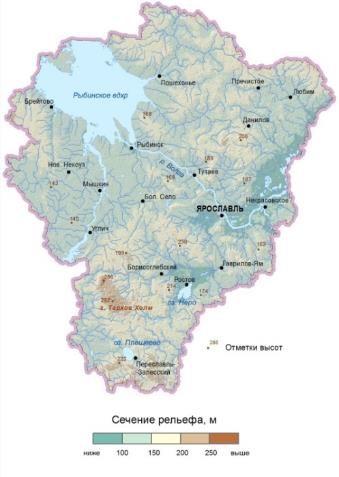 Структура экономической ценности экосистемных услуг Ярославской области, млн руб./год
Культурные экосистемные услуги
Регулирующие экосистемные услуги
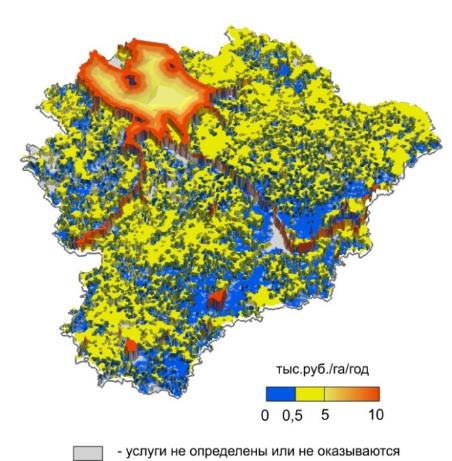 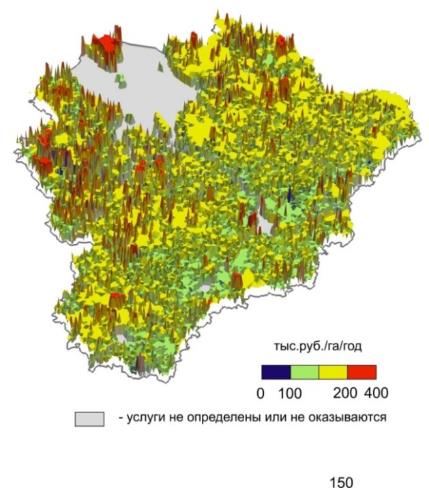 Общая экономическая ценность экосистемных услуг в 2016 году составила 549 482 млн руб./год. 
Это значимая цифра, которая в 8,5 раз превышала годовой бюджет Ярославской области.
Источник - Доклад о состоянии и об охране окружающей среды Ярославской области в 2015-2016 гг., Ярославль, 2017 г.
8
3. Оценка биоразнообразия и экосистемных услуг Новокузнецкого муниципального района
Оцениваемые ресурсы биоразнообразия
Географическое положение района
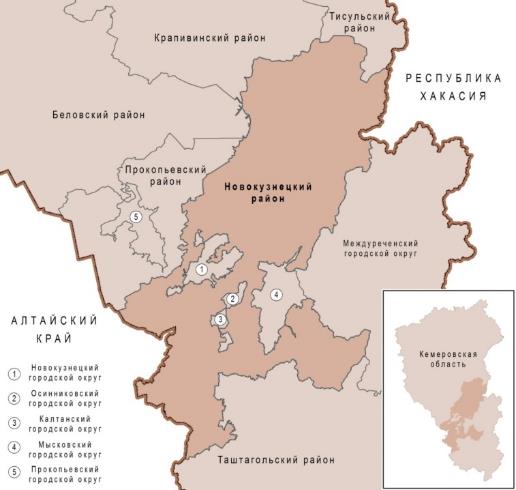 Результаты экономической оценки ресурсов биоразнообразия
Источник – «Оценка экономической ценности биоразнообразия и экосистемных услуг угледобывающего района в Кемеровской области». Отчет о НИР – Ярославль: ООО НТЦ «РиК», 2017. – 257 с.
9
Общая структура экономической ценности ресурсов биоразнообразия и экосистемных услуг Новокузнецкого района  и структура  доходов от их использования
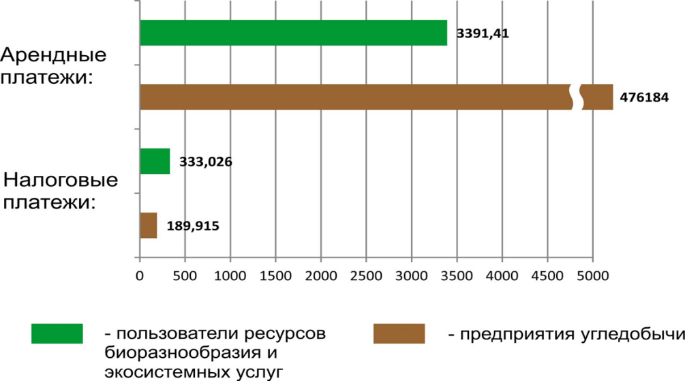 10
4. Выбор режима природоохранных ограничений при создании ООПТ (территория «Архыз»)
Распределение доходов от использования экосистемных услуг СМО Архыз
Географическое положение СМО Архыз
Соотношение доходов от использования экосистемных услуг СМО Архыз
Источник - Архыз: на пути к устойчивому развитию. / Фоменко Г.А., Фоменко М.А., Михайлова А.В. Ярославль, НИПИ «Кадастр», 2006. 86 с.
11
Результаты экспертного анализа
12
5. Государственный природный заповедник «Костомукшский» как часть парка «Дружба»
Соотношение затрат по сохранению биоразнообразия 
и выгод конкретных получателей доходов от потребления природных ресурсов и экосистемных услуг территории ГПЗ «Костомукшский» по состоянию на 2004 год
Структура экономической ценности экосистемных услуг ГПЗ «Костомукшский»
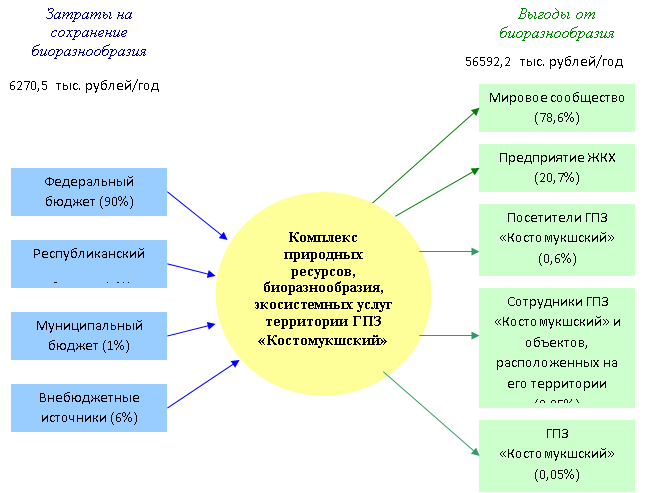 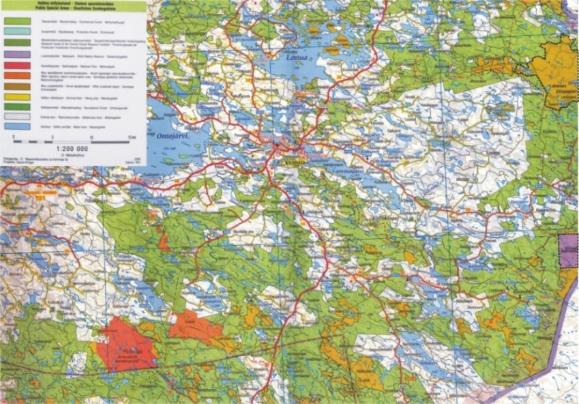 Источник - Механизм сохранения биоразнообразия  в  деятельности ГПЗ «Костомукшский» на основе экономической оценки природных ресурсов и     экосистемных услуг/ Под научной ред. Фоменко Г.А. – Ярославль: НИПИ «Кадастр», 2006. – 100 с. 25 рис. 26 табл.
13
6. Урегулирование конфликта в сфере природопользования между городом и районом (Обь-Томское междуречье)
Распределение потока экосистемных услуг Обь-Томского междуречья
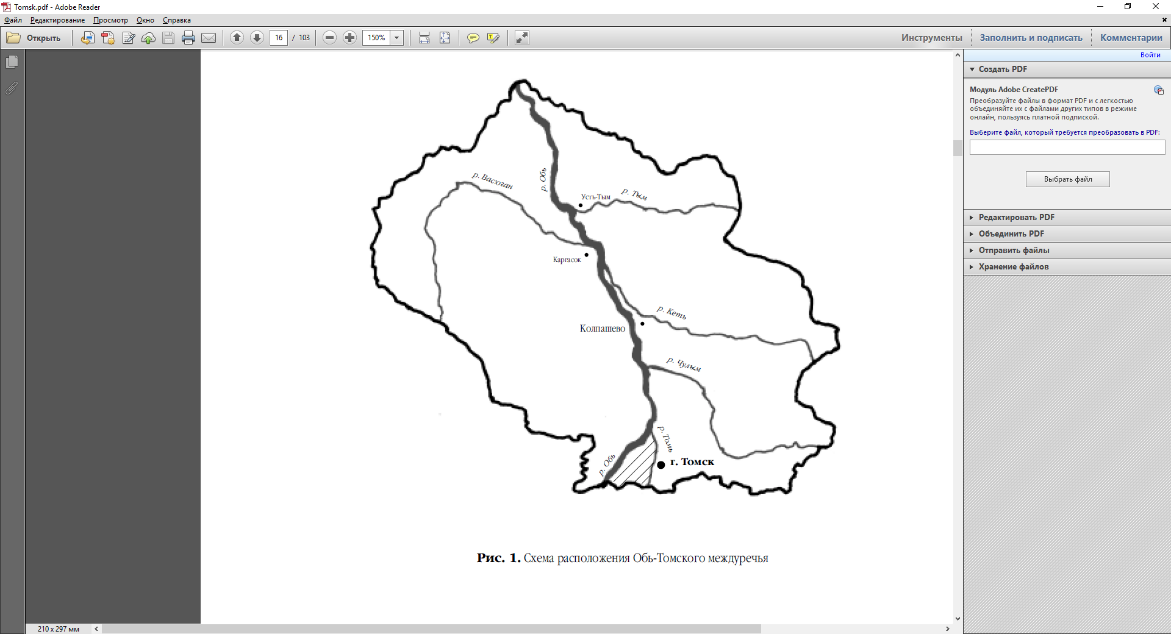 Источник – Экономические основы профилактики конфликтов в сфере природопользования на примере Обь-Томского междуречья: Научный доклад. Ярославль: НПП «Кадастр», 2000. 108 с.
14
7. Экономический механизм сохранения городского парка («Берендеевка», г. Кострома)
1999 год
1993 год
1963 год
Экономическая ценность территории парка при различных вариантах ее использования
Источник – Природный парк «Берендеевка в развитии г. Костромы: анализ экосистемных услуг: Научный доклад. Ярославль: НПП «Кадастр», 2000. 42 с.
15
Основные выводы:
Показатели экономической ценности биоразнообразия должны стать важными индикаторами стратегического планирования как на уровне территорий, так и корпораций, особенно при планировании крупных инвестиционных проектов.
Показатели экономической ценности биоразнообразия должны активно применяться для определения методов сохранения биоразнообразия, планирования социально-экономического развития, оценки инвестиционных проектов.
Стандарт СЭЭУ 2012 года и его расширение относительно экосистемных услуг предоставляют методологическую базу расчета показателей и их интеграции в статистическую и ведомственную природоохранную отчетность. 
Экономические оценки биоразнообразия полезны при:
установлении приоритетов землепользования и развития инфраструктуры исходя из целей долгосрочного сохранения экосистем территории;  
распределении расходов на сохранение и поддержание экосистем территории между их выгодоприобретателями (пользователями);
разработке инвестиционных механизмов предотвращения деградации экосистем; 
расширении режима особой охраны общедоступных ландшафтов и экосистем.
16
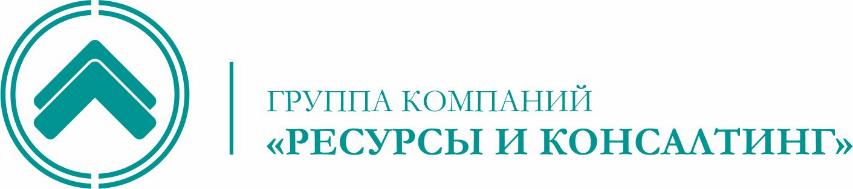 Благодарю за внимание! 

E-mail: info@group-rc.ru
http://www.group-rc.ru

150043, г. Ярославль, 
ул. Розы Люксембург, 22 
тел. 75-19-83
17
17